Mousercise
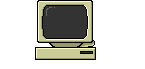 1.
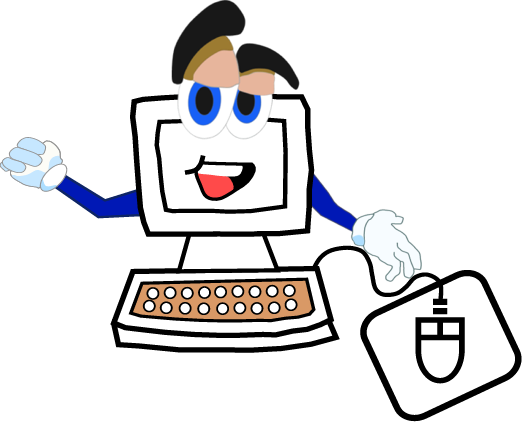 2.